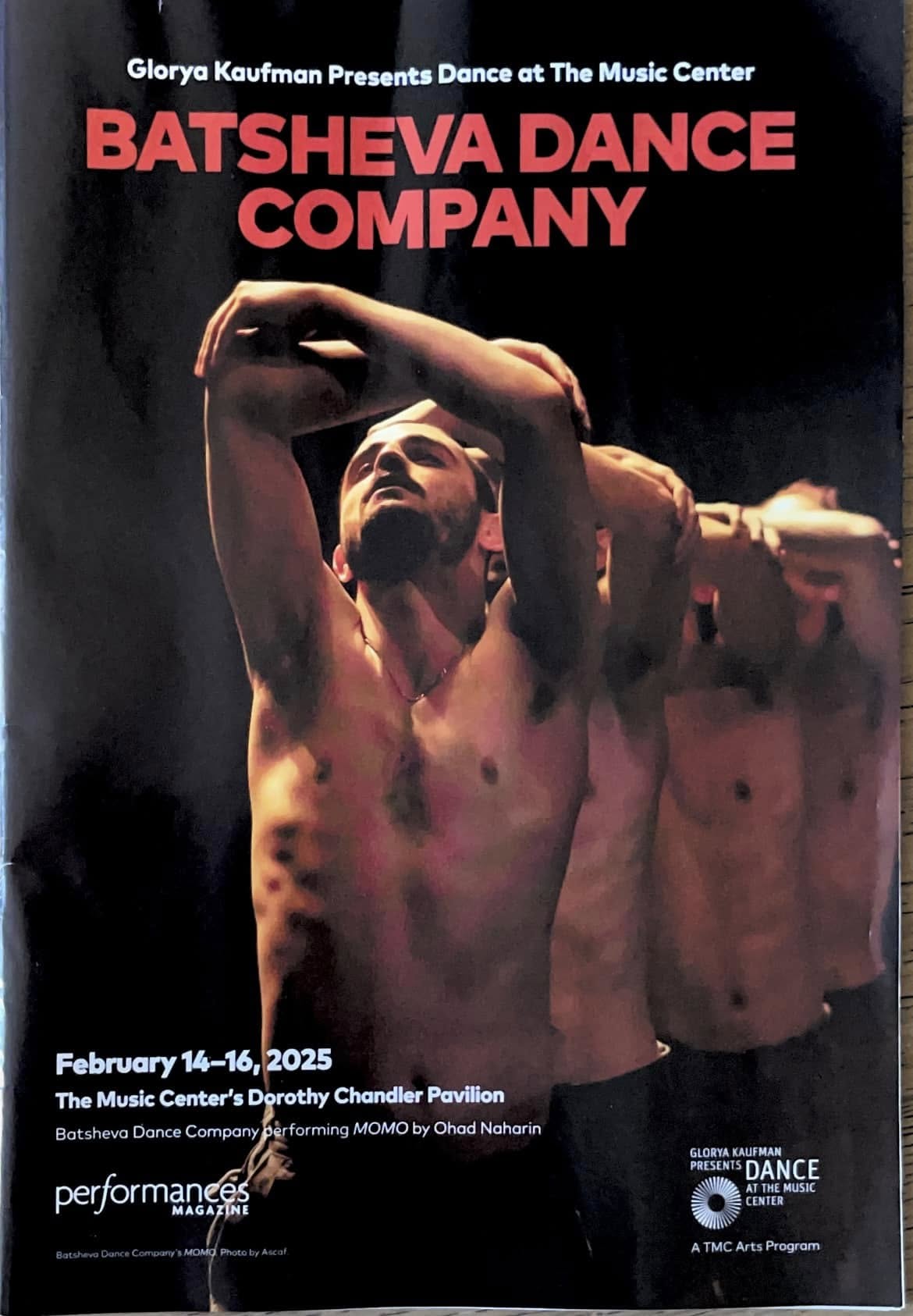 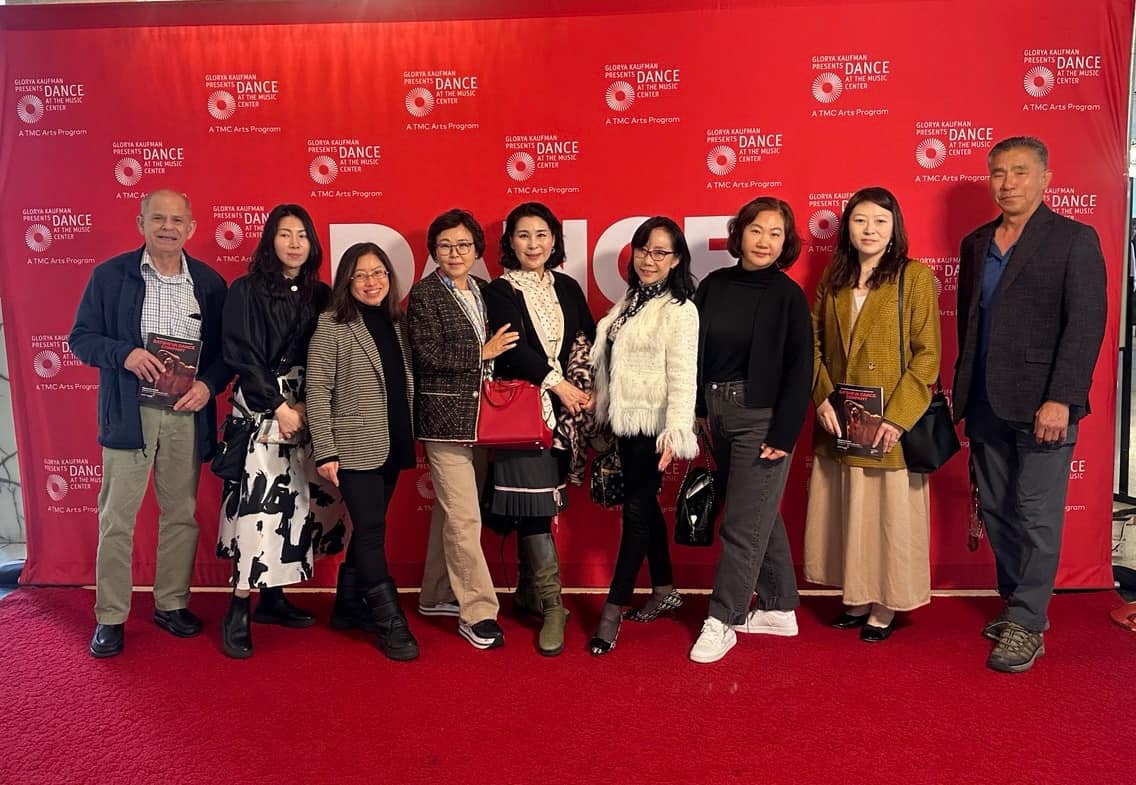 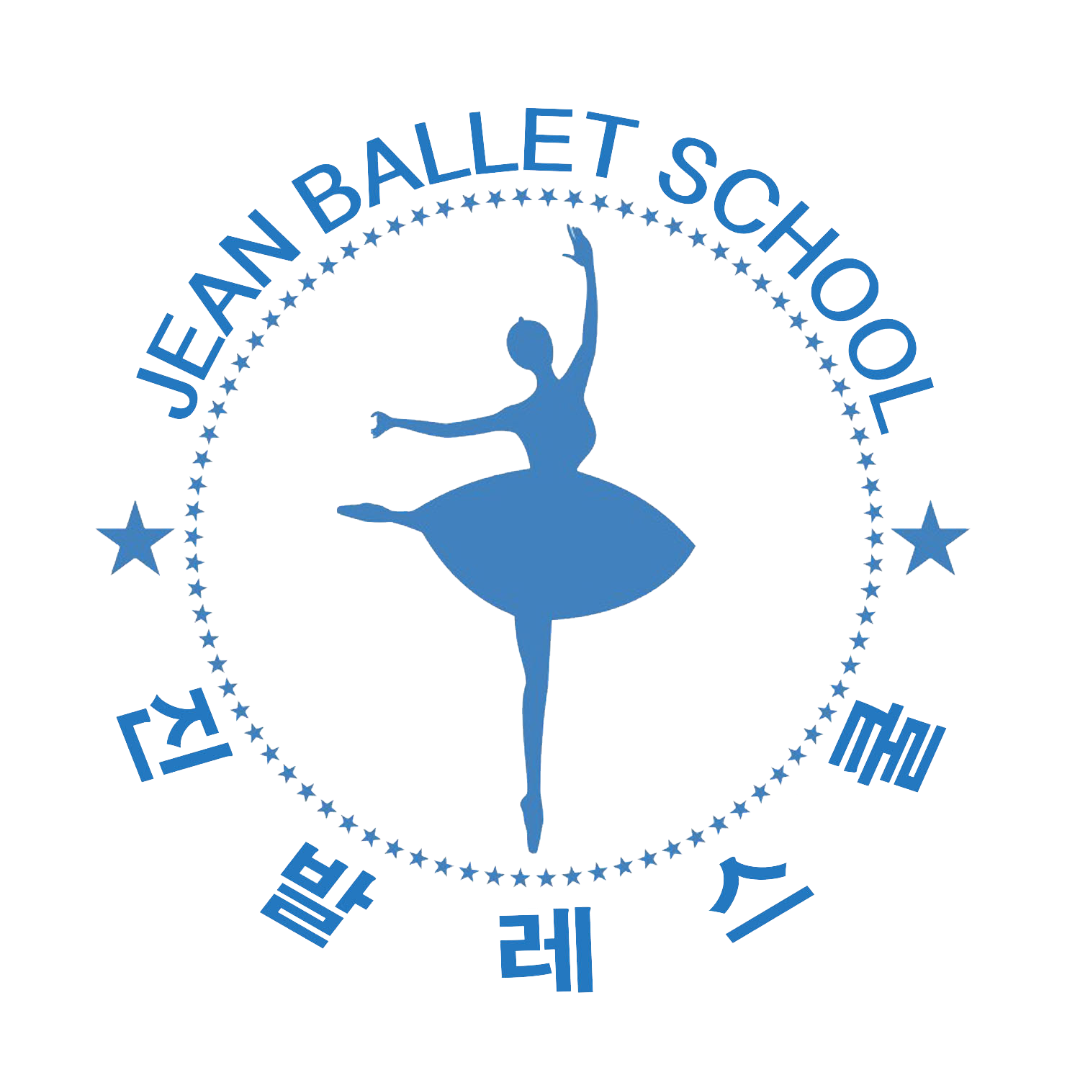 바체바 댄스 컴퍼니 “ 모모 ”
2.16.2025 
한미무용연합 진발레스쿨